الجمهورية التونسية وزارة الشؤون المحلية والبيئة ولاية سليانة بلدية بوعرادة
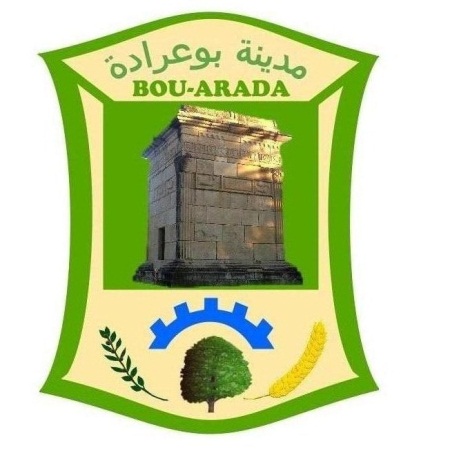 البرنامج السنوي للإستثمار البلدي التشاركي
  لسنة 2018

التشخيص المالي لبلدية بوعرادة
تــقــديـــم
يعتمد هذا التشخيص على التحليل الرجعي للموارد و النفقات للفترة الممتدة من سنة 2012 إلى سنة 2016 ومن خلالها سنتعرف على الاعتمادات التي يمكن رصدها للبرنامج الاستثماري السنوي لسنة 2018 و يحتوى هذا التشخيص على النقاط التالية :    1-  جدول إجمالي يحوصل الموارد والنفقات لسنوات 2012 إلى سنة 2016     2-  هيكلة نفقات العنوان الأول   3-  هيكلة نفقات العنوان الأول    4-  معدل موارد العنوان الأول للخمس سنوات 2012/ 2016   5-  معدل نفقات العنوان الأول للخمس سنوات 2012/ 2016      6-  المؤشرات المالية من سنة 2012 إلى سنة 2016     7 – جدول تفصيل ديون البلدية   8-  حوصلة حول مشروع ميزانية سنة 2018 و الموارد المخصصة للبرنامج السنوي للاستثمار التشاركي لسنة  2018
جدول إجمالي حول الموارد و النفقات لسنوات 2012 / 2016
هيكلة موارد العنوان الأول 2012 / 2016
هيكلة نفقات العنوان الأول 2012 / 2016
هيكلة موارد العنوان الأول (معدل الخمس سنوات من 2012 / 2016 )
بحساب الدينار
هيكلة نفقات العنوان الأول (معدل الخمس سنوات 2012 / 2016  )
بحساب الدينار
المؤشرات المالية من سنة 2012 إلى سنة 2016
الموارد ( عنوان الأول ):
المؤشرات المالية من سنة 2012 إلى سنة 2016
النفـقــات:
               (عنوان أول )
جدول تفصيل ديون البلدية المجدولة
تفسير نتائج التحليل المالي - الموارد
ما يلاحظ هو أن المداخيل البلدية الذاتية المحققة فعلا خلال سنوات التحليل المالي تعتبر ضئيلة بالمقارنة بتحويلات الدولة ( المناب من المال المشترك )  التى تفوق نسبتها في موارد الميزانية 60 % , وبالتالي فإن البلدية مطالبة بتحسين وتطوير مواردها الذاتية لضمان استقلاليتها وقدرتها على تسيير شؤونها خاصة في مجال التصرف 
تمثل نسبة المعاليم على العقارات ضئيلة جدا مقارنة من جملة مداخيل العنوان الأول حيث لا تتعدى نسبة 3 % علما وان جملة التثقيلات تقدر ب 477,871,219 لحد 31 ديسمبر 2016 ( الديون المتخلدة بذمة المواطنين ) وهو ما يعني عدم انخراط المواطن في القيام بالواجب الجبائي تجاه البلدية وبالتالي التأثير على تحقيق الموارد الذاتية وتوفير التمويل الذاتي لتمويل المشاريع الأستثمارية , هذا بالإضافة لوجود ديون بعنوان الكراءات بلغت لحد 31 ديسمبر 2016 418,827,290 و ديون بعنوان استلزام المرافق العمومية بلغت 279,620,666 ( المصدر : الحساب المالي لسنة 2016 )
تفسير نتائج التحليل المالي - النفقات
على مستوى النفقات والى حدود سنة 2016 بلغت نفقات التأجير العمومي مقارنة بنفقات العنوان الأول نسبة 54 % وهو مؤشر مرشح للإرتفاع في السنوات القادمة بسبب تطور حجم الأجور وهو ما سيكون له تأثير على الإدخار الإداري وبالتالي توفير التمويل الذاتي للمشاريع الإستثمارية البلدية ,
على مستوى التداين تعتبر نسبة معقولة جدا ولا تؤثر على التوازنات المالية للبلدية ، وهي نسبة أقل بالكثير من النسبة الوطنية وهنا دعوة للبلدية للمحافظة على هذا المؤشر ,
تقديم لميزانية سنة 2018
المبالغ المخصصة لتمويل البرنامج الإستثماري 2018
المساعدة غير الموظفة : اعتبارا لإستجابة البلدية للشروط المطلوبة للحصول على المساعدة غير الموظفة وحصولها على عدد 100/84 فيما يتعلق بتقييم أدائها لسنة 2017 فقد تم تمكينها من مساعدة غير موظفة مضاعفة تقدر ب 300 أد بعد أن كانت سنة 2017 في حدود 150 أد ,
التمويل الذاتي للبلدية : 50 أد
القروض المسندة من صندوق القروض ومساعدة الجماعات المحلية : 100 أد 
           جملة الإعتمادات المخصصة للبرنامج الإستثماري لسنة 2018 : 450 أد